CERTIFICATE
OF ACHIEVEMENT
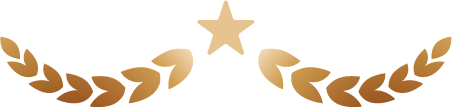 This certificate is proudly presented to
Cydney Durgan
Sed pulvinar felis ac placerat feugiat. Aenean ac erat lacinia, congue ligula id, rutrum massa. Nam faucibus est turpis, non rutrum neque dictum et. Vestibulum cursus 
euismod vestibulum.
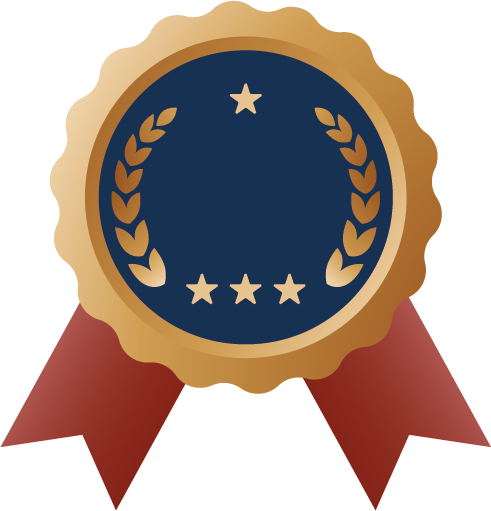 2025
AWARD
Signature
Signature